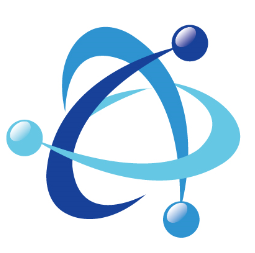 國家發展委員會資料開放諮詢小組107年度第2次會議
資訊管理處
107年11月7日
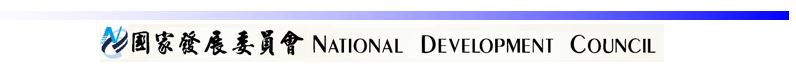 1
議  程
2
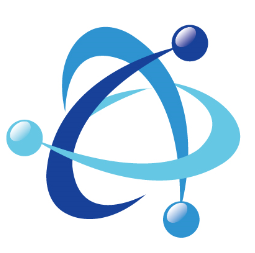 貮、資料開放諮詢小組運作方式
一、諮詢小組分級制
二、本會諮詢小組運作方式
三、本會諮詢小組成員介紹
3
一、諮詢小組二級制-本會兼具雙重角色
(詳議程P.2)
統籌規劃
擬訂資料開放推動政策
跨域合作溝通協調平臺
督導資料開放推動成效
幕僚機關
國家發展委員會
策略發展
擬訂資料開放行動策略
強化政府資料開放質與量
規劃指導所屬機關資料開放
推動資料集分級
收費疑義之諮詢及協調
推動執行
4
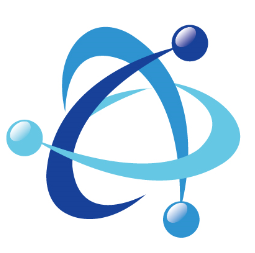 貮、資料開放諮詢小組運作方式
一、諮詢小組分級制
二、本會諮詢小組運作方式
三、本會諮詢小組成員介紹
5
二、本會諮詢小組運作方式
(詳議程P.2)
行政院104年4月7日函頒「政府資料開放諮詢小組設置要點」
依據
107年度置機關代表5人(含召集人)、民間代表6人
架構
自107年9月1日起至108年8月31日止為期1年
得隨召集人異動改聘
任期
擬訂資料開放行動策略、強化資料開放質與量、推動資料集分級、收費疑義諮詢協調
任務
6
相關資料開放於政府資料開放平臺
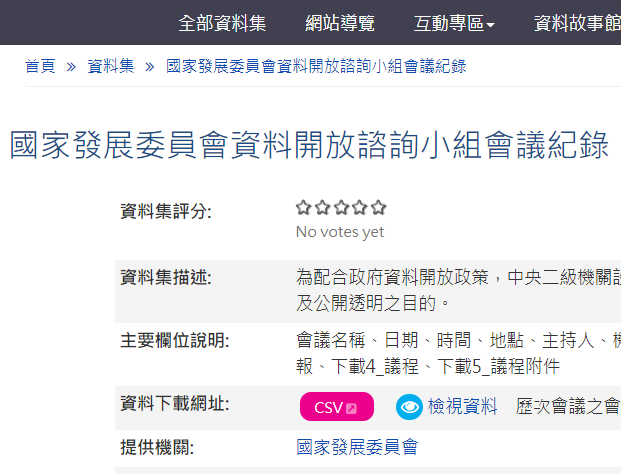 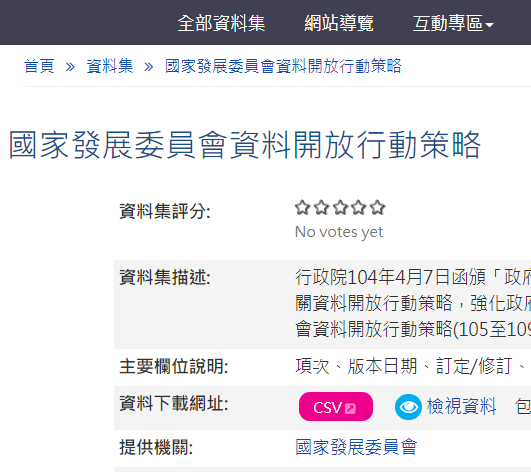 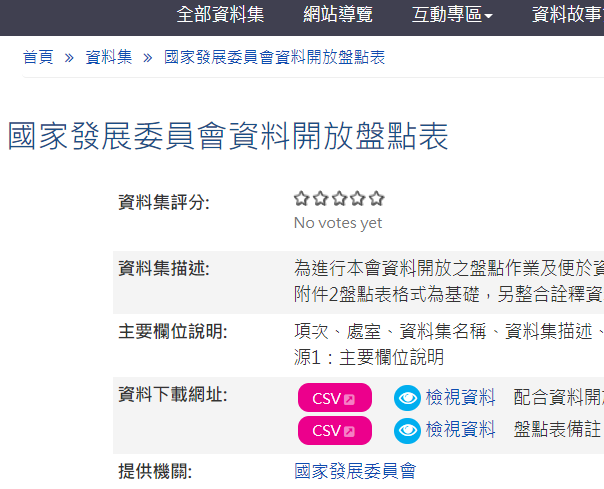 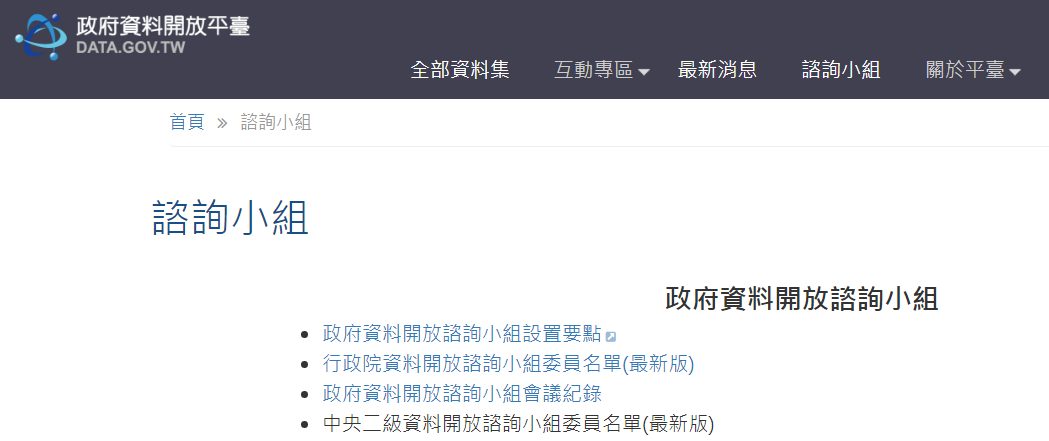 7
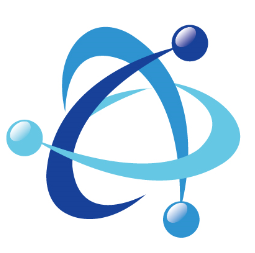 貮、資料開放諮詢小組運作方式
一、諮詢小組分級制
二、本會諮詢小組運作方式
三、本會諮詢小組成員介紹
8
三、本會諮詢小組成員
(詳議程P.3-表1)
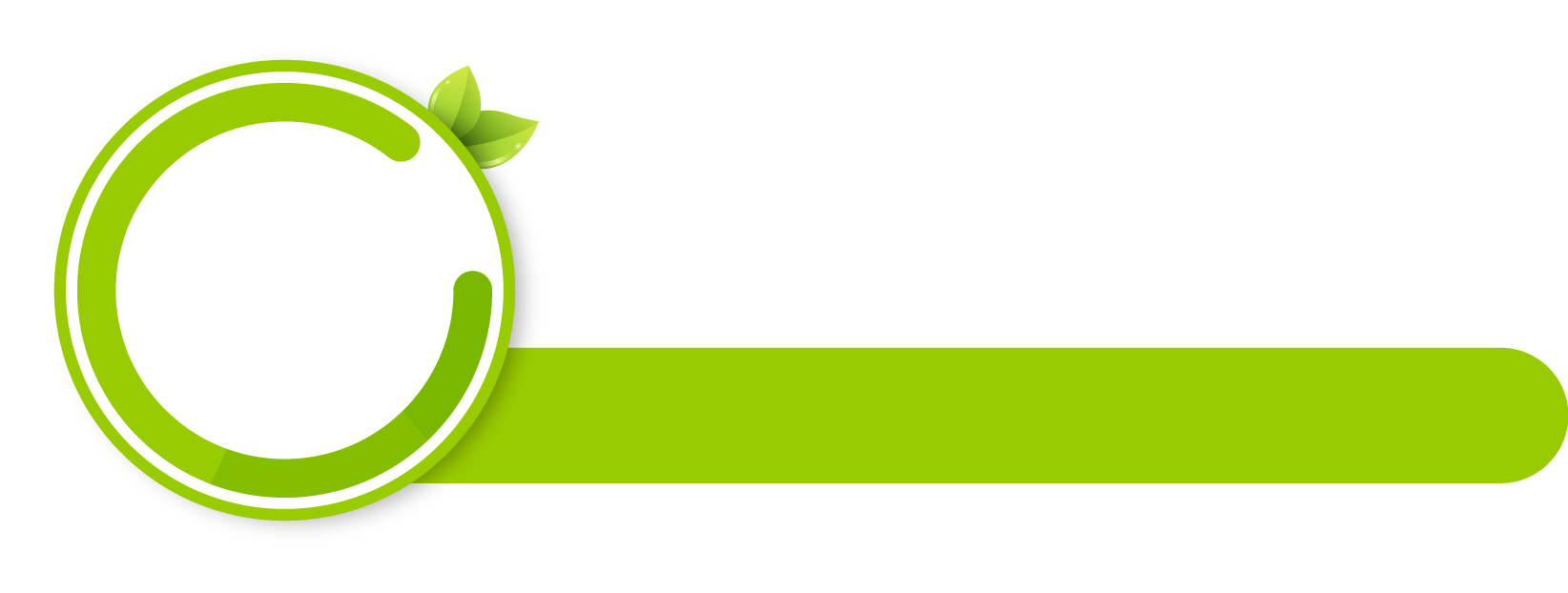 隨本職進退
機關
召集人：曾副主任委員旭正（資訊長）
法 協　中心：林志憲
主　計　室：邱蓉萍
檔案管理局：陳美蓉
資訊管理處：潘國才
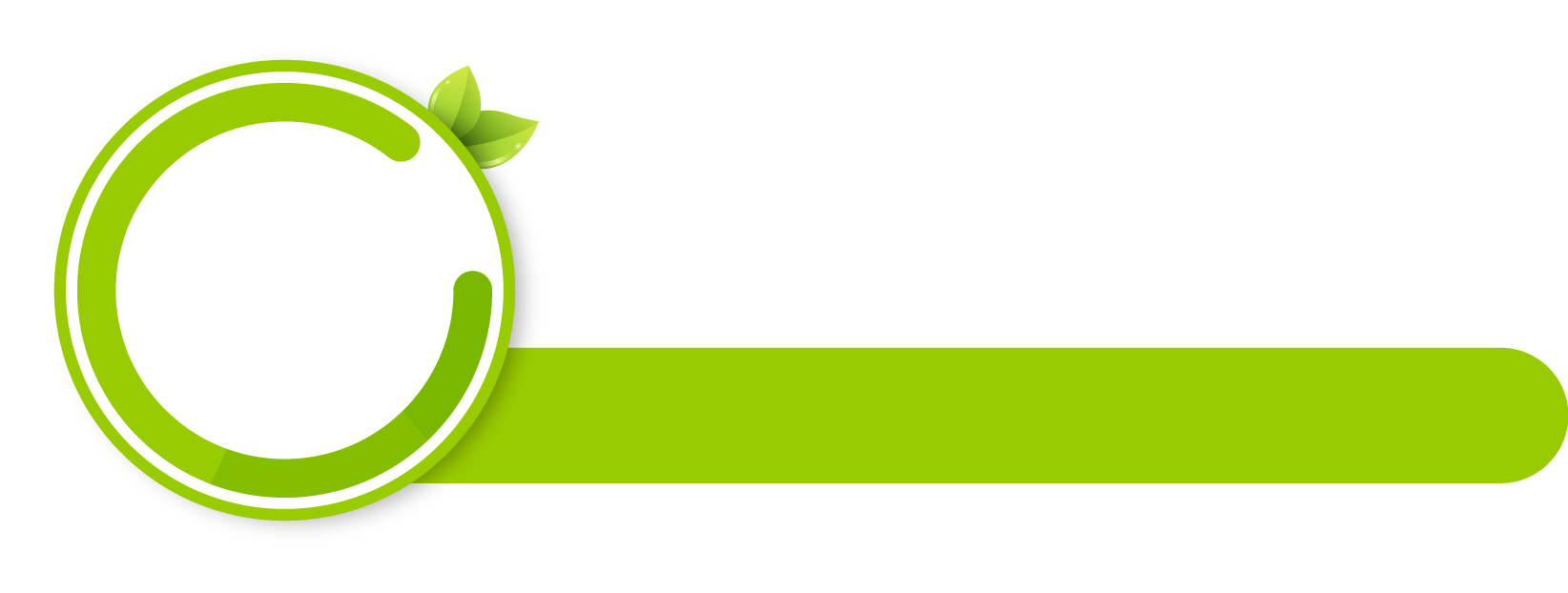 任期自106年8月29日起至107年8月28日止
民間
會議主持人：呂家華
中央研究院：林宗弘
開放文化基金會：林誠夏
究心科技公司：莊國煜
國立政治大學：蕭乃沂
資訊工業策進會：戴豪君
9
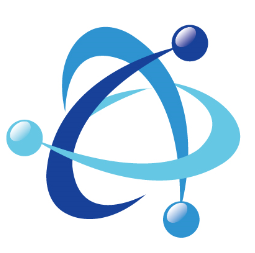 參、歷次會議決議事項辦理情形
10
參、歷次會議決議事項辦理情形
(詳議程P.4)
11
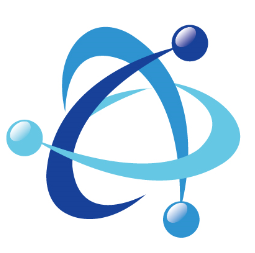 肆、本會資料開放推動現況
一、本會於政府資料開放平臺開放情形
二、各單位目前資料開放情形
三、前次會議至今執行成果
四、資料開放相關訊息
12
(一)資料集開放數量部分
資料開放平臺資料集統計-各部會開放情形
(詳議程P.5/表2)
https://data.gov.tw/status/agency
統計日期:107.9.30
平均
#13
13
(二)資料集瀏覽情形-5項百名內
資料開放平臺資料集統計-依瀏覽量
(詳議程P.6/表3)
https://data.gov.tw/statistics/datasets?page=0&sort=desc&order=%E7%80%8F%E8%A6%BD%E6%AC%A1%E6%95%B8
統計時間:107.9.30
14
(三)資料集下載情形-2項百名內
資料開放平臺資料集統計-依下載量
(詳議程P.7/表4)
https://data.gov.tw/statistics/datasets?page=0&sort=desc&order=%E4%B8%8B%E8%BC%89%E6%AC%A1%E6%95%B8
統計時間:107.9.30
15
(四)互動專區民眾意見
https://data.gov.tw/comments
我有話要說
(詳議程P.8)
https://data.gov.tw/suggests
我想要更多
統計區間:107.4.11~107.9.30
16
「我有話要說」單元民眾建議事項(1/2)
(詳議程P.10、11/表5)
4.經濟處-景氣指標及燈號
6-7.資管處-政府機關唯一識別代碼(OID)
17
「我有話要說」單元民眾建議事項(2/2)
(詳議程P.12、15/表5)
12.資管處-iTaiwan無線上網熱點
25.資管處-CNS11643中文標準交換碼全字庫(簡稱全字庫)
18
「我想要更多」單元民眾建議事項(1/3)
(詳議程P.17/表6)
19
「我想要更多」單元民眾建議事項(2/3)
(詳議程P.18/表6)
20
「我想要更多」單元民眾建議事項(3/3)
(詳議程P.18/表6)
21
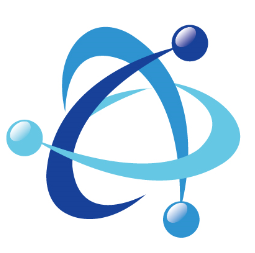 肆、本會資料開放推動現況
一、本會於政府資料開放平臺開放情形
二、各單位目前資料開放情形
三、前次會議至今執行成果
四、資料開放相關訊息
22
二、各單位目前資料開放情形
(詳議程P.19/表7)
23
[Speaker Notes: 本會截至目前為止已開放512項，107年第1季盤點擬新增開放項目34項，倘經本次會議審議通過，累計開放數將達546項。]
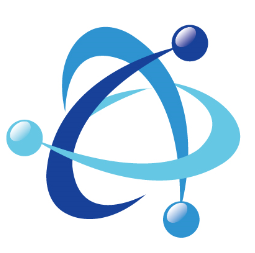 肆、本會資料開放推動現況
一、本會於政府資料開放平臺開放情形
二、各單位目前資料開放情形
三、前次會議至今執行成果
四、資料開放相關訊息
24
三、前次會議至今執行成果
(詳議程P.20)
資料開放評獎活動前置準備
教育訓練
資料集全面檢測修正
前次會議核定34項上架
績效考核作業
第3季盤點
(資管處初審)
25
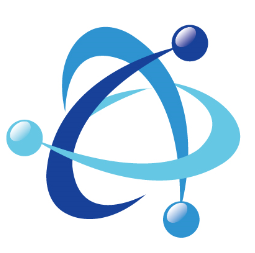 肆、本會資料開放推動現況
一、本會於政府資料開放平臺開放情形
二、各單位目前資料開放情形
三、前次會議至今執行成果
四、資料開放相關訊息
26
四、資料開放相關訊息(一)
(詳議程P.20)
政府部會聯合出擊，共創資料創新服務
107年5月
台北市電腦公會廣邀內政部、交通部、經濟部共同主辦「2018資料創新應用競賽」，於107年5月31日舉行決選暨頒獎典禮。
共計42隊晉級隊伍，總獎金130萬元，由「泊車寶」、「WEGO」、「茶葉氣象站」、「BizWitcher」等4隊獲得金獎。
27
四、資料開放相關訊息(二)
(詳議程P.21)
政府資料開放政策與分級規劃
107年7月
我國政府資料開放政策以政府資訊公開法為基礎，屬政府資訊公開法第7條應主動公開項目，其資料權利為機關所有、無撤回需求且有原始電子資料者，機關應以機器可讀且結構化之格式對外提供為原則；除政府資訊公開法第18條規定不能公開者外，其他資料皆應可對外提供。
政府資料分為二類：(1)自由取用資料，以無償、不限制使用目的、地區及期間，且不可撤回之方式授權利用為原則。(2)有限取用資料，於一定條件下，以原始電子資料提供各界取用，並將資料清單列示於政府資料開放平臺。
28
四、資料開放相關訊息(三)
(詳議程P.22)
臺灣開放城市搶進亞洲第一
107年7月
臺北市、新北市、桃園市、臺中市、臺南市、高雄市等六都簽署資料開放憲章(Open Data Charter，簡稱ODC，成為亞洲率先簽署ODC之城市，顯示地方政府推動政府資料開放成效卓越，持續接軌國際。
29
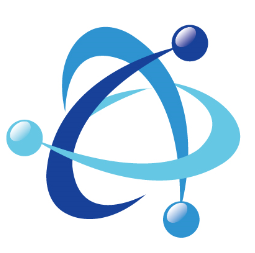 伍、報告事項
一、「政府資料開放優質標章暨深化應用獎勵措施」107年度活動成果
二、本會107年度上半年資料開放績效考核結果
30
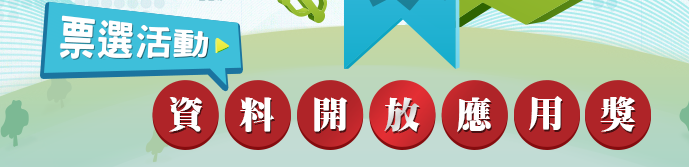 「全字庫」參賽
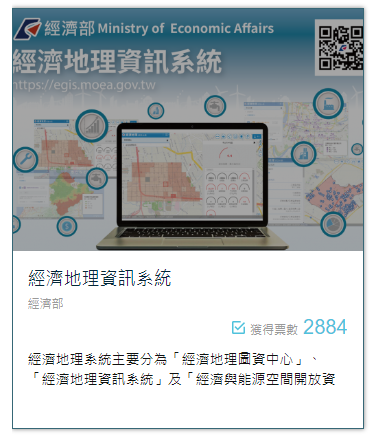 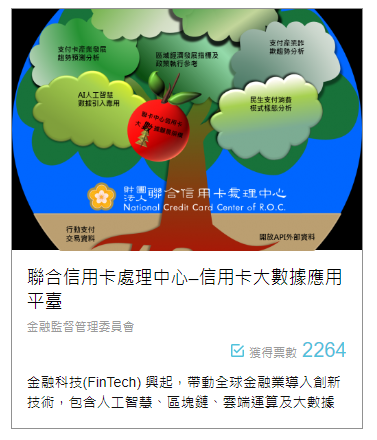 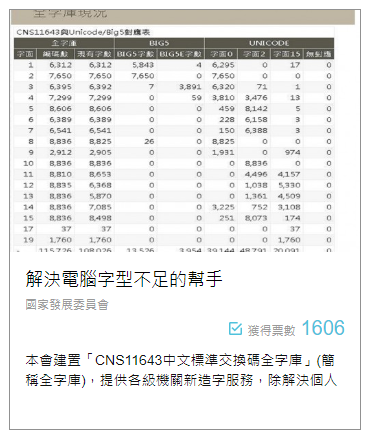 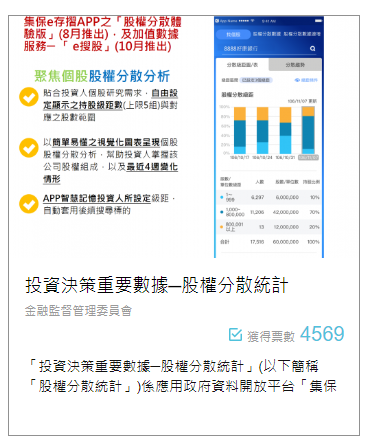 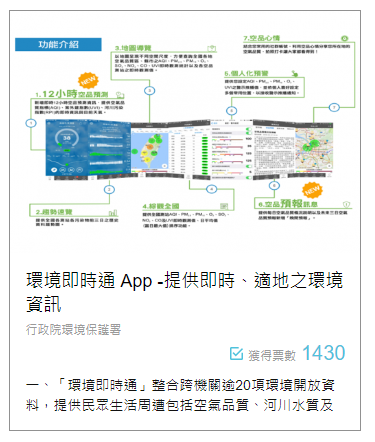 31
政府資料開放獎勵活動本會成果
(詳議程P.23)
「資料開放人氣獎」
CNS11643中文標準交換碼全字庫(簡稱全字庫)
第２名
iTaiwan中央行政機關室內公共區域免費無線上網熱點查詢服務
第４名
32
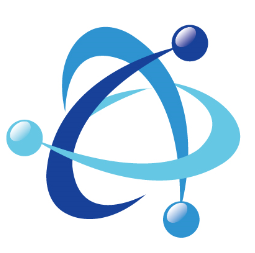 伍、報告事項
一、「政府資料開放優質標章暨深化應用獎勵措施」107年度活動成果
二、本會107年度上半年資料開放績效考核結果
33
107年度上半年資料開放績效考核結果
各項考核指標執行情形
（詳議程P.25/表8)
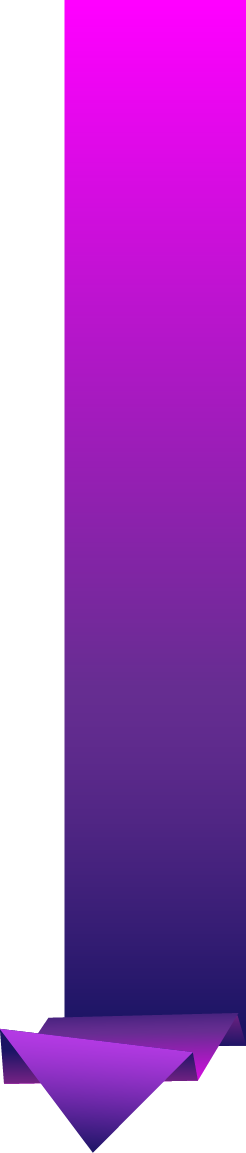 105.2%
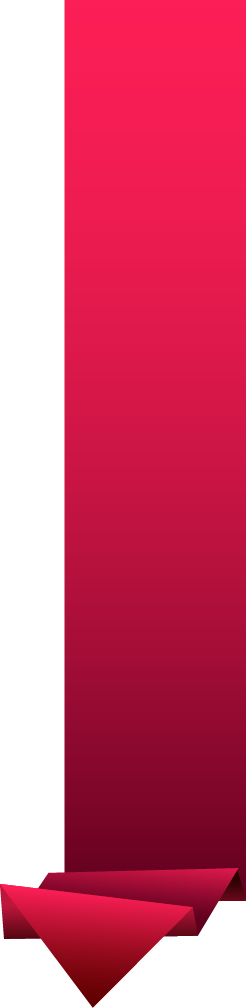 100%
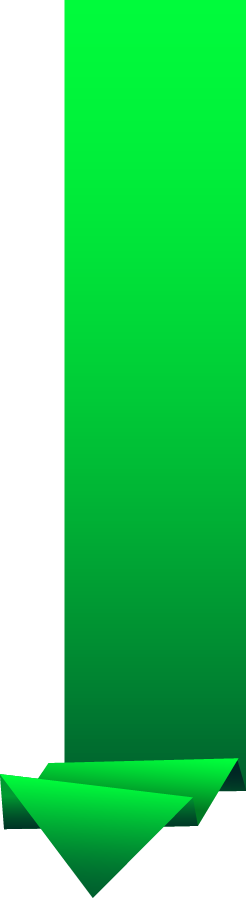 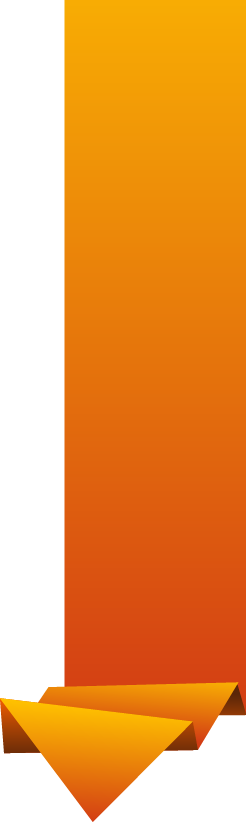 99.6%
99.5%
開放數量
連結合格
結構化檔案
正確及完整性
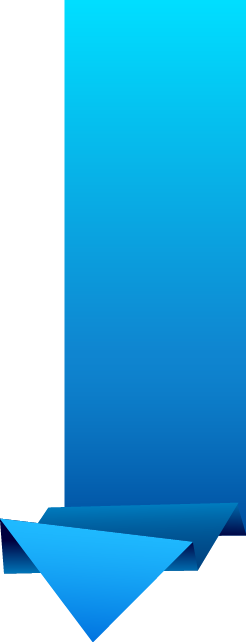 58.5%
回應民眾
期限內
0%
推廣
應用
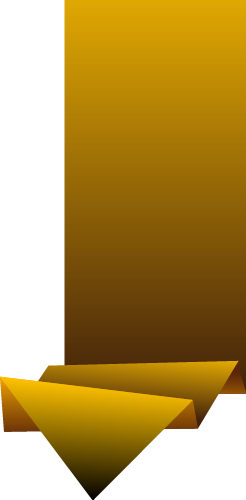 2
5
4
6
3
1
34
[Speaker Notes: 正確性部分：不符合項目以資料未依更新頻率即時更新者為眾，其次為聯絡人異動未更新。
上述不符情形已於107年1月25日工作會議轉知各單位改善。]
考核指標執行待改善項目追蹤及建議
（詳議程P.25-26)
3
正確性及完整性
未符合項目已全數修正完畢
4
結構化檔案
已全數結構化
5
期限內回應民眾
績效考核指標
建請承辦單位檢討改善
6
合作應用推廣
建請委員及各單位提供建議
35
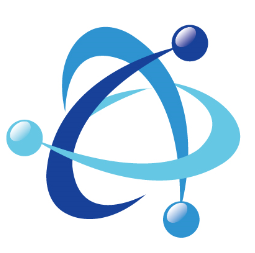 陸、討論事項
107年第3季資料盤點結果擬新增開放項目
36
107年第3季盤點結果擬新增開放項目
（詳議程P.27/表10)
擬新增開放項數統計(開放內容請詳閱附件)
備註:
「國家發展委員會及所屬機關有限取用資料清單」1項(詳附件第11項)，因配合政府政策執行作業期限，已先行於9月中旬開放上架，報請核備。
37
各單位資料開放數量統計
(加計本次擬新增項數)
38
盤點結果擬於本次會議決議通過後，請各單位據以辦理後續登錄上架等開放作業相關事宜。
年度結束前，倘有擬新增開放項目，未能及時提報本小組審議確認者，請各單位提報本會資訊業務推動小組(或工作小組)討論通過後上架。
擬辦
39
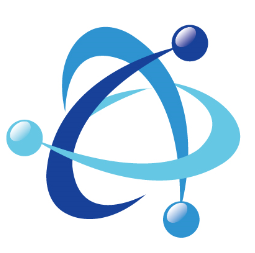 柒、經驗分享
40
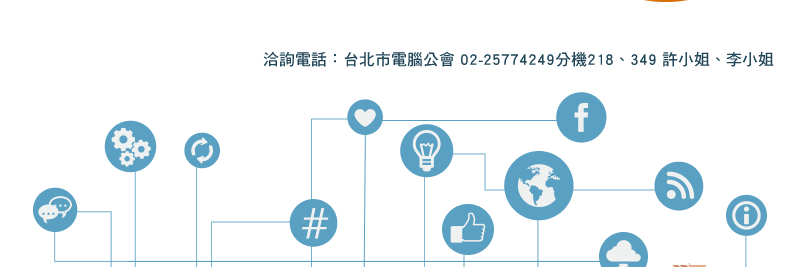 簡報完畢
敬請指教
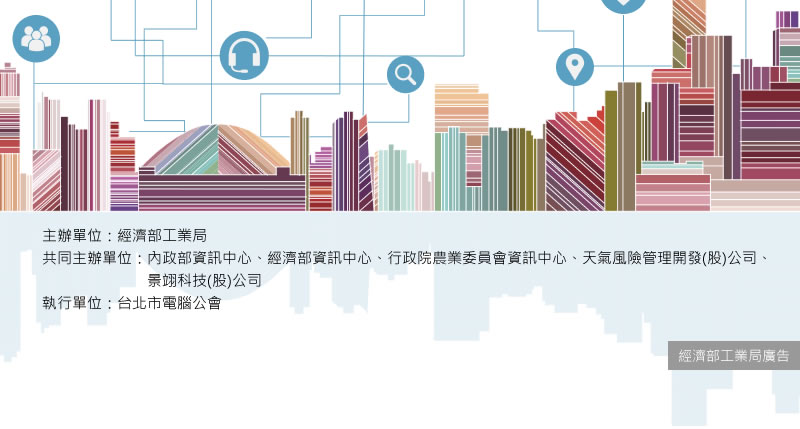 41